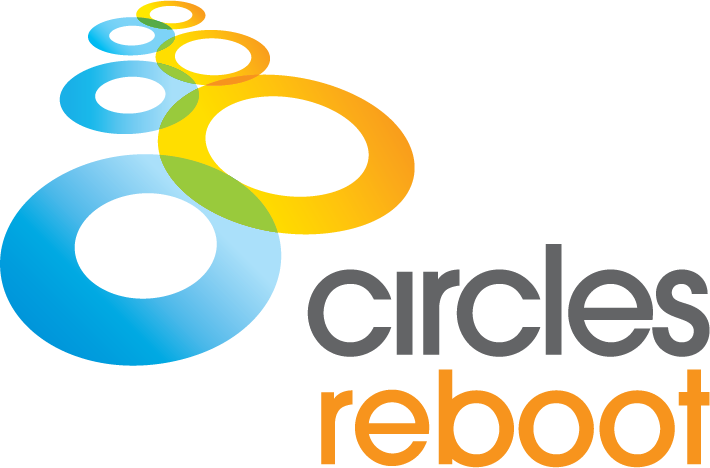 Circles ReBoot – A New Approach 

 Liz Hickey 
Circles UK
recognise strengths encourage self-efficacy build resilience overcome obstacles optimise wellbeing twelve sessions
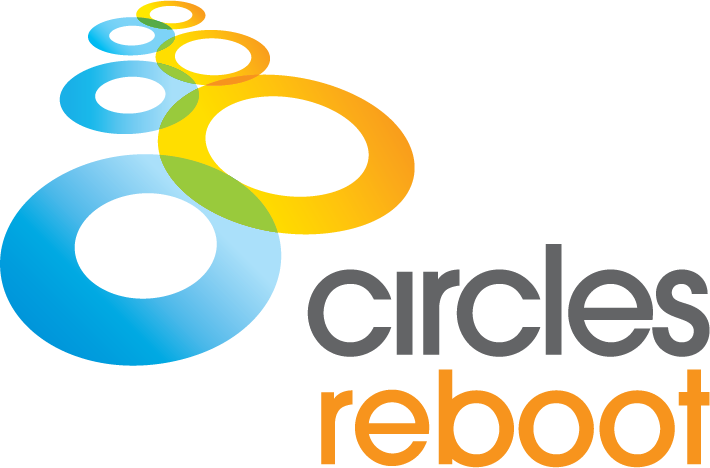 Why ReBoot? 

Significant rise in online sexual offences
Risk Responsivity Principle  
The challenge of using Circles methodology whilst engaging with Core Members meaningfully within a shorter time frame
recognise strengths encourage self-efficacy build resilience overcome obstacles optimise wellbeing twelve sessions
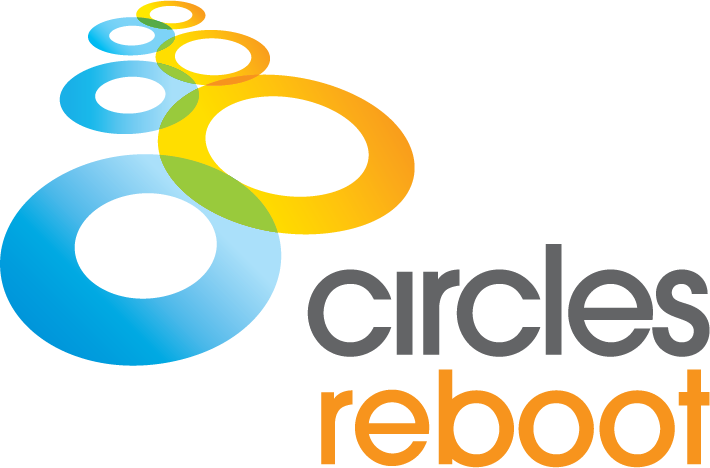 Target Individuals 

Men and Women over 18 years
Convicted of accessing Child Sexual Exploitation Material 
Low and Medium Risk of Harm
We are currently reviewing this criteria
recognise strengths encourage self-efficacy build resilience overcome obstacles optimise wellbeing twelve sessions
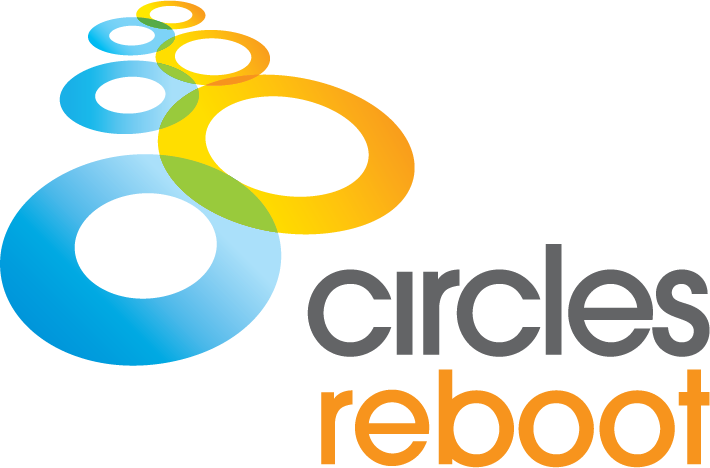 Principles of Circles ReBoot 

The Circles Approach
Supporting Desistance 
Focusing on strengths and working towards achievable goals
Self-Efficacy
Introducing the Keys for Change
recognise strengths encourage self-efficacy build resilience overcome obstacles optimise wellbeing twelve sessions
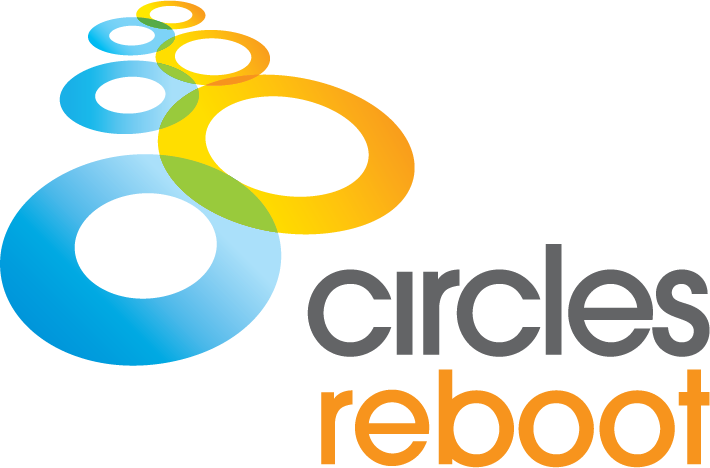 The Aims of Circles ReBoot 

To get to know the Core Member and encourage them to assess their own needs and goals within a safe space. 
To encourage the Core Member to recognise their strengths and consider their potential for positive change. 
To encourage self-efficacy and the making of choices consistent with a positive and purposeful life. 
To provide tools (Keys for Change) that assist the Core Member in achieving their goals, promote resilience and reinforce confidence in their own abilities. 
To gain awareness of what issues are impeding a more positive and fulfilling lifestyle and how these might be overcome.
recognise strengths encourage self-efficacy build resilience overcome obstacles optimise wellbeing twelve sessions
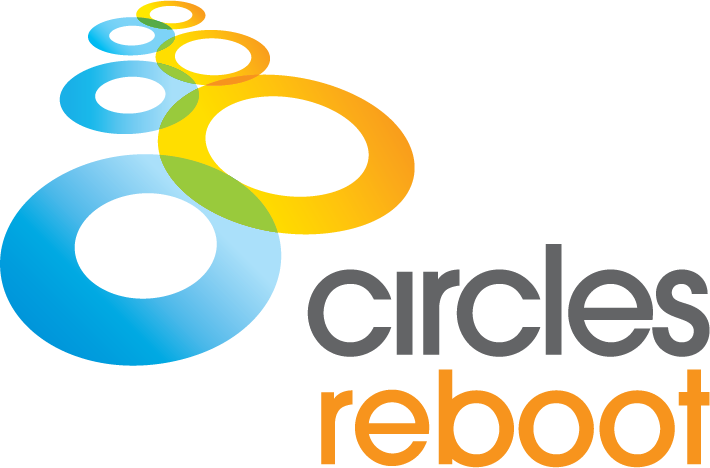 Strengths and Goals 

Explicit focus on present and past strengths.
Core Members work on specific goals between each meeting.
Goals are revisited and refined.
Each meeting encourages the Core Member to consider which strengths they have demonstrated.
recognise strengths encourage self-efficacy build resilience overcome obstacles optimise wellbeing twelve sessions
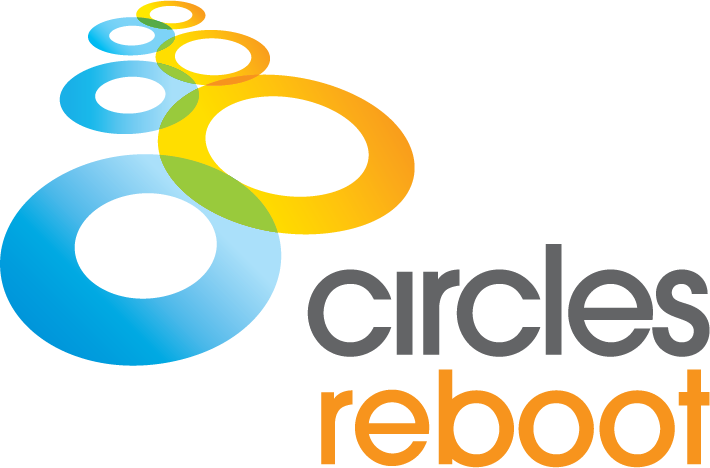 Promoting Self-Efficacy in the Circle 

The Core Member is the expert on themselves.
No one is the teacher.
Not a lesson or intervention – but a joint working group.
Tools are introduced which the Core Member can use and practise in their daily life. 
Core Member reflection and feedback on progress each meeting is crucial – they can then amend or refine their goals and add to their list of strengths.
recognise strengths encourage self-efficacy build resilience overcome obstacles optimise wellbeing twelve sessions
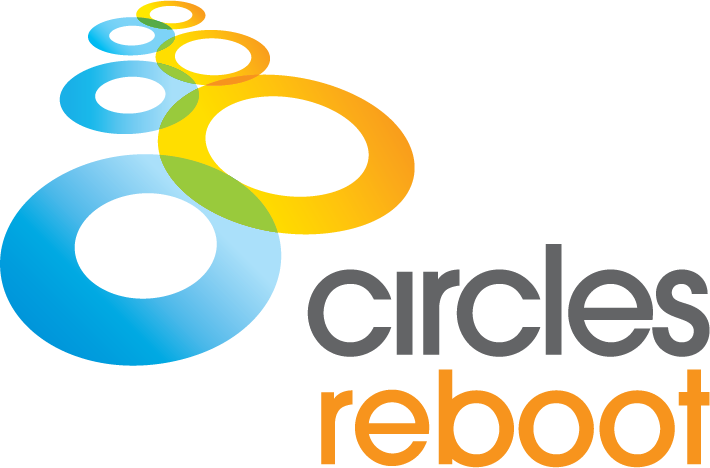 Keys for Change 

Simple tools to increase self-awareness and overcome obstacles. 
Volunteers are not expected to hold specific knowledge on any key, but share the guidelines and facilitate the session. 
The meeting plans are self-explanatory and should not require extra research or preparation. 
The exercises chosen are derived from offending behaviour programmes, education and psychology. 
Some keys might seem relevant and helpful to a Core Member, others less so – Volunteers can use their discretion in how much time and emphasis to spend on each key.
recognise strengths encourage self-efficacy build resilience overcome obstacles optimise wellbeing twelve sessions
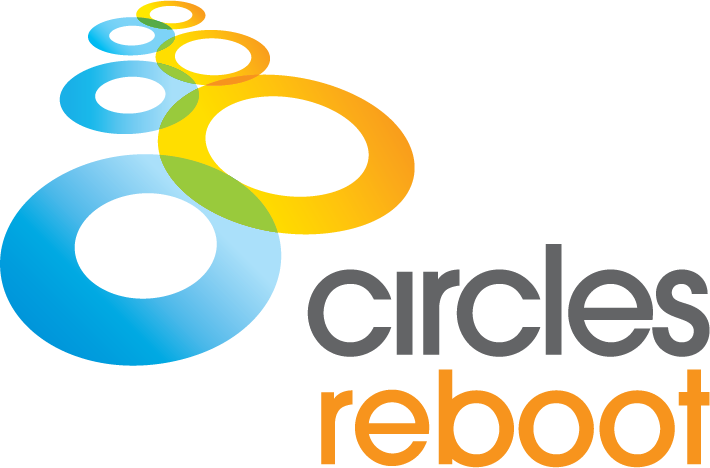 CSEM Pathways Tool


Designed by Dr Hannah Merdian and Professor Derek Perkins
A systematic exploration of factors behind sexually harmful behaviour
Completed by Coordinator with the Core Member
recognise strengths encourage self-efficacy build resilience overcome obstacles optimise wellbeing twelve sessions
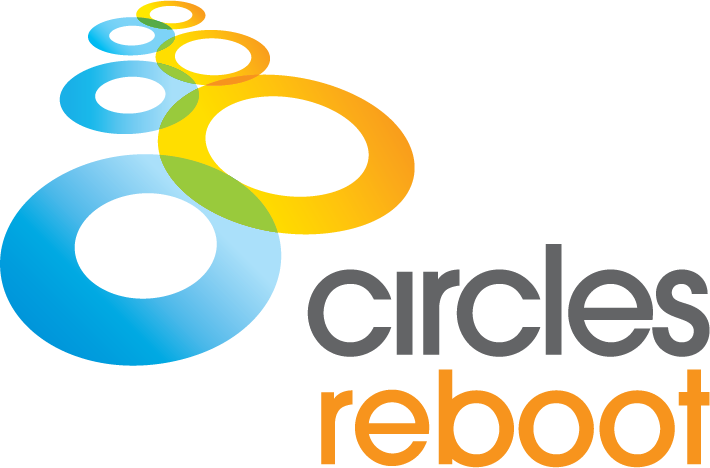 Differences from a Traditional Circle

6-months duration (rather than 12-18).
A “lighter” product tailored to match the risk and need of this target group. 
Volunteer Resource Pack provided with all the course material. 
12-14 sessions (with Volunteer discretion on how to focus the meetings).
recognise strengths encourage self-efficacy build resilience overcome obstacles optimise wellbeing twelve sessions
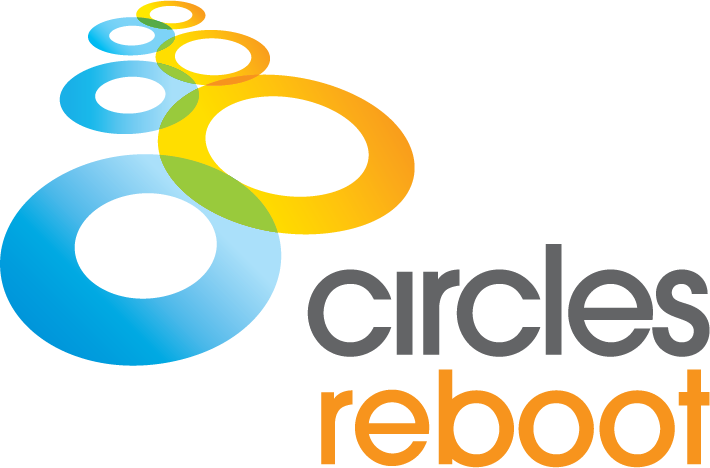 ReBoot Evaluation

2021-2023
12 face-to-face Circles
onlinePROTECT (Professor Derek Perkins and Dr Hannah Merdian) 
Final report is imminent
recognise strengths encourage self-efficacy build resilience overcome obstacles optimise wellbeing twelve sessions
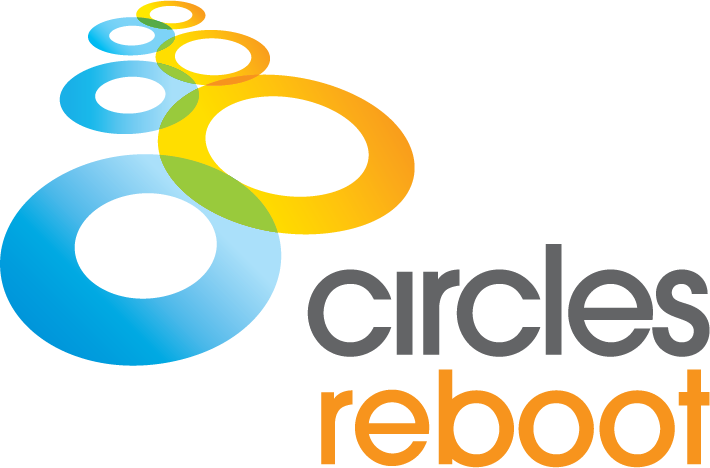 Findings

There needs to be space and time to build relationships and manage endings.
Some (but not all) Volunteers liked the semi structure of ReBoot.
Different Core Members found different sessions useful.
2 Core Members with autistic traits completed ReBoot. 
Desistance approach was challenging for some.
recognise strengths encourage self-efficacy build resilience overcome obstacles optimise wellbeing twelve sessions
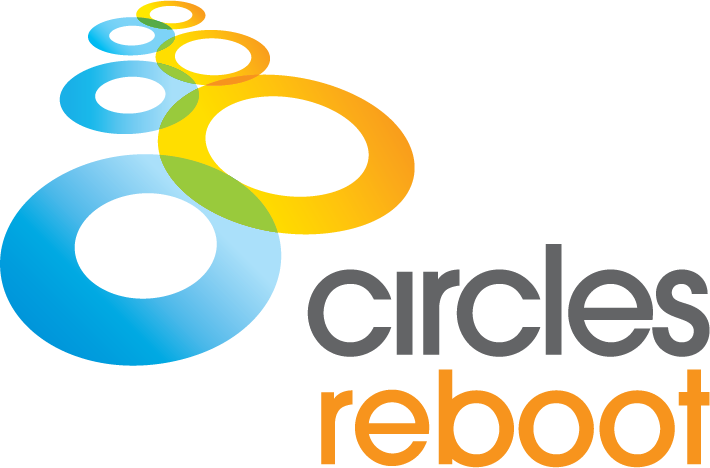 Positive Effects of ReBoot 

Increase in self-awareness, 
Increase in confidence, 
Seeking positive opportunities
Reduction in harmful behaviour.
recognise strengths encourage self-efficacy build resilience overcome obstacles optimise wellbeing twelve sessions
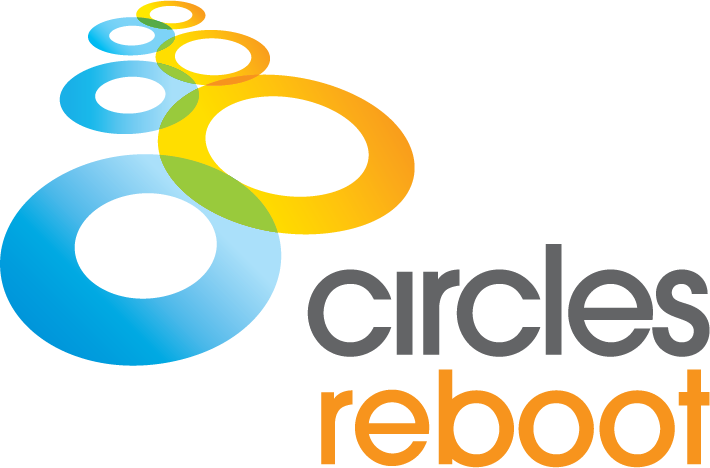 What materials and sessions       were well-received? 
Goal Setting 
Different Points of View
Recognising Strengths
Sustaining Change
Being in the Moment
recognise strengths encourage self-efficacy build resilience overcome obstacles optimise wellbeing twelve sessions
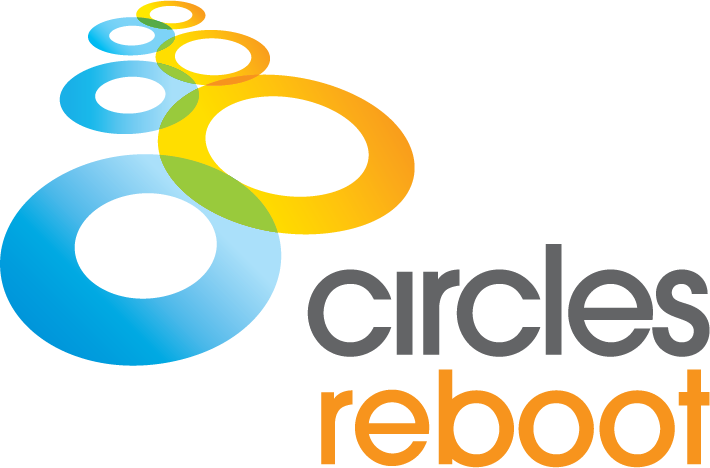 “I think any time spent supporting a person who’s isolated and just opening up that bubble that they’re in and putting some oxygen in there is just such a powerful thing” – Circles ReBoot Volunteer

“Only positive things have come out of it”     – Core Member
recognise strengths encourage self-efficacy build resilience overcome obstacles optimise wellbeing twelve sessions
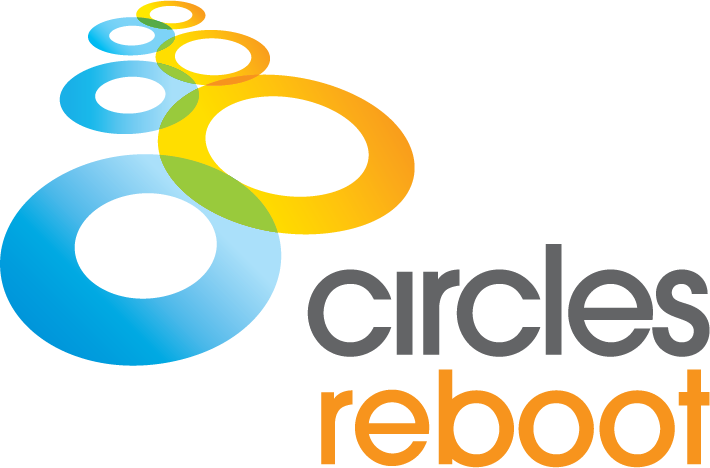 Next Steps

Materials have been revised and post pilot Circles are being delivered.
Scrutiny of evaluation report to see what further changes need to be made.
Ongoing work on targeting ReBoot to identify which individuals would benefit the most.
recognise strengths encourage self-efficacy build resilience overcome obstacles optimise wellbeing twelve sessions